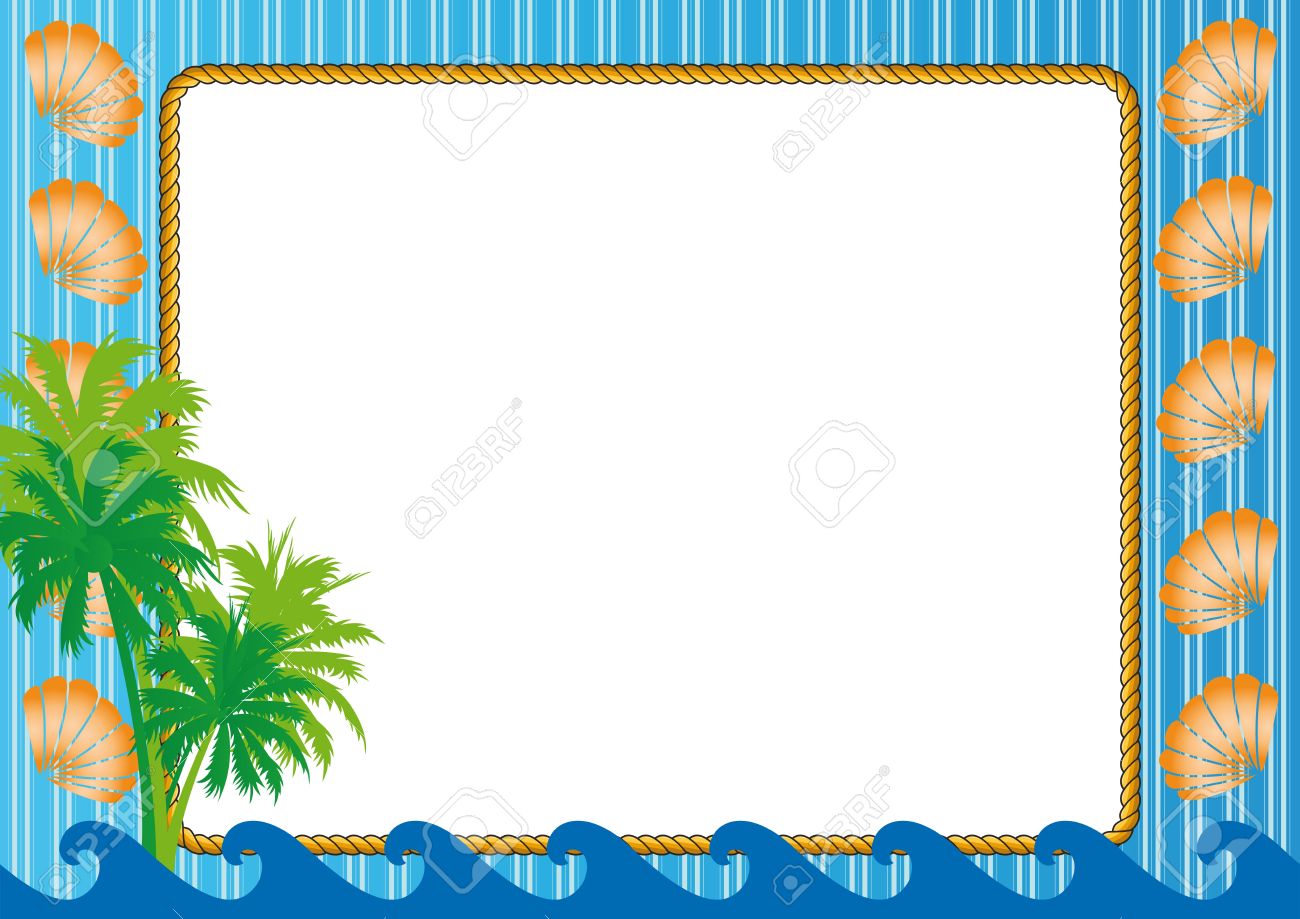 PHÒNG GD & ĐT QUẬN LONG BIÊN
TRƯỜNG MẦM NON HOA TRẠNG NGUYÊN
GIÁO DỤC THỂ CHẤTĐề tài: Ném xa bằng 2 tay- chạy nhanh 18mTCVĐ: Những quả bóng vui nhộnLứa tuổi: Mẫu giáo lớn A1Số lượng: 24 trẻThời gian:30-35 phútGiáo viên: Trần Thị Thúy
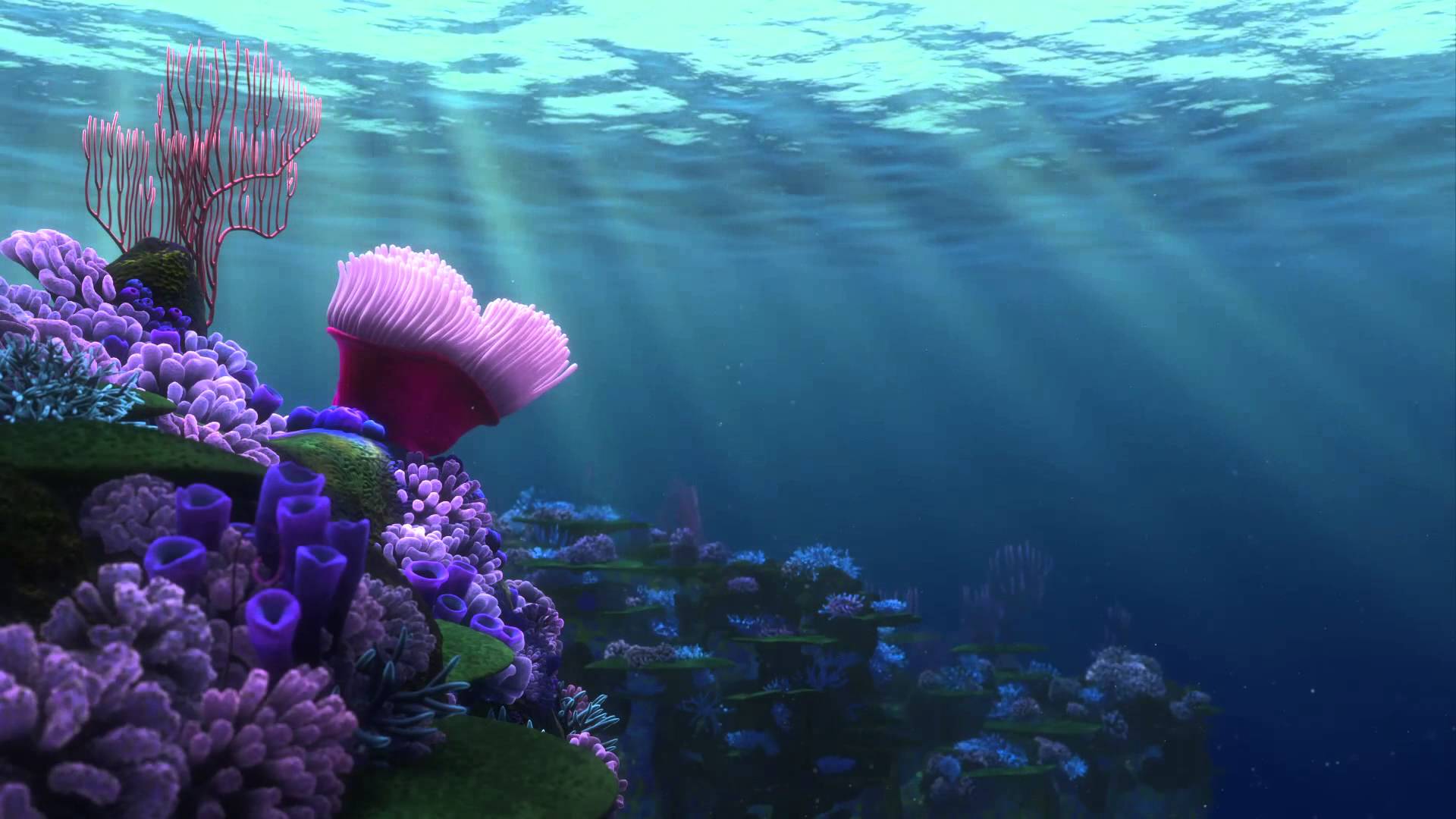 Khởi Động
Bài tập phát triển chung
Bài tập nâng cao
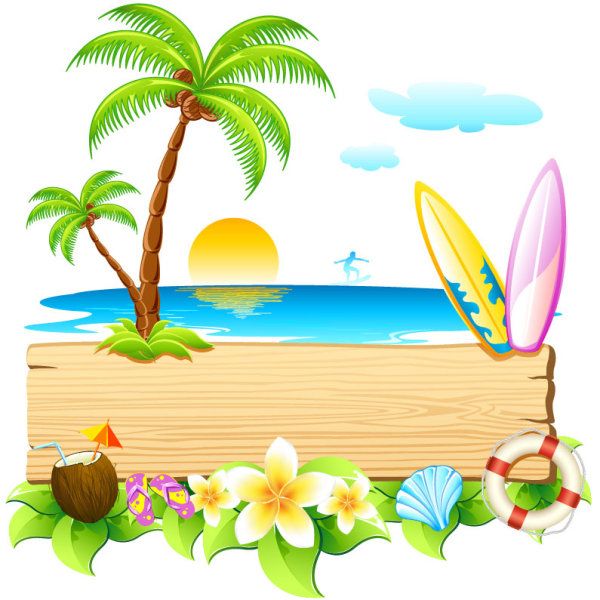 Trò chơi: Những quả bóng vui nhộn
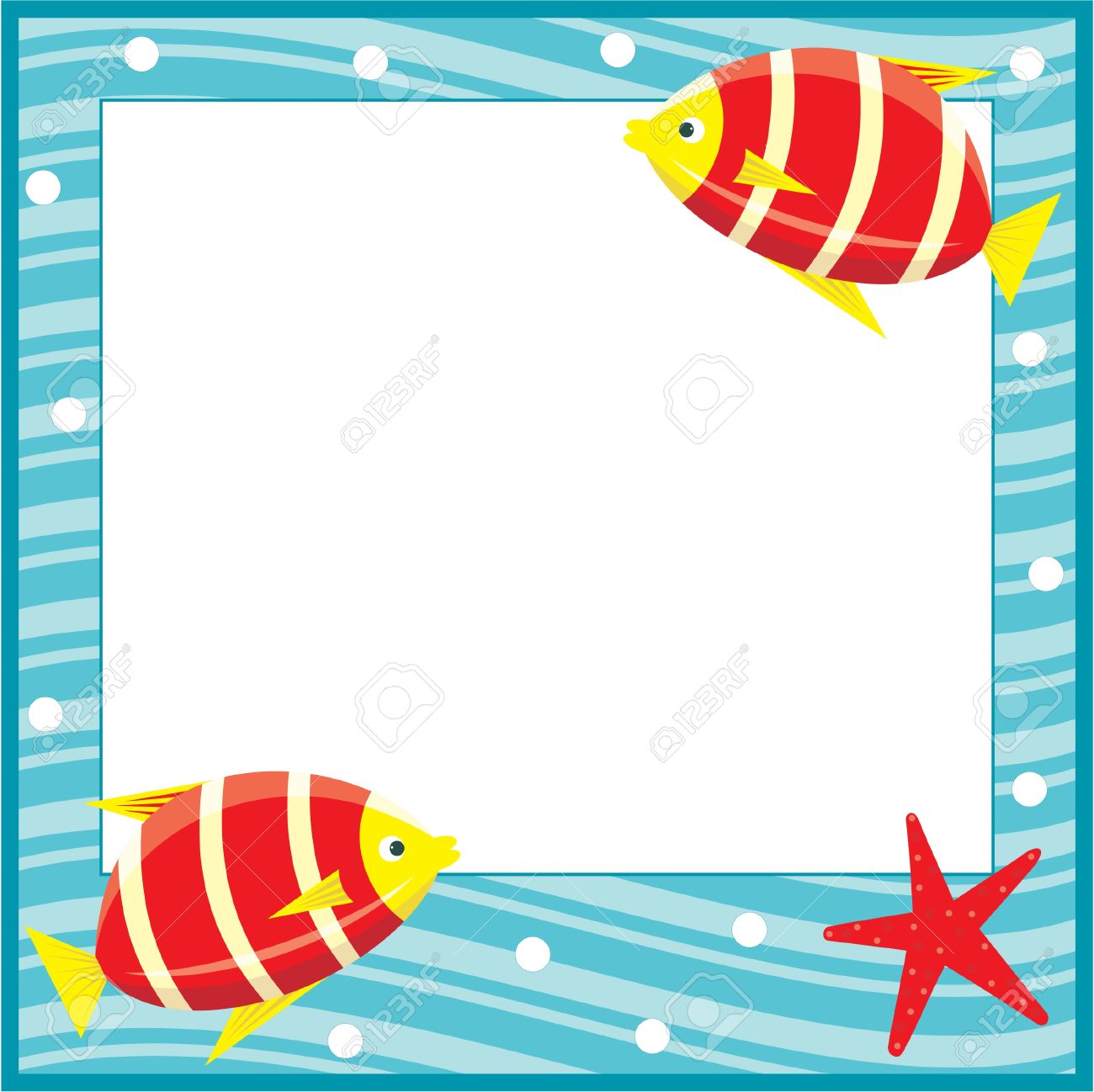 Hồi tĩnh